Pray Then Like This…
Matthew 5:16
16 In the same way, let your light shine before others, so that they may see your good works and give glory to your Father who is in heaven.
Matthew 6:1
“Beware of practicing your righteousness before other people in order to be seen by them, for then you will have no reward from your Father who is in heaven.
Matthew 6:2
2 “Thus, when you give to the needy, sound no trumpet before you, as the hypocrites do in the synagogues and in the streets, that they may be praised by others. Truly, I say to you, they have received their reward.
Matthew 6:5
5 “And when you pray, you must not be like the hypocrites. For they love to stand and pray in the synagogues and at the street corners, that they may be seen by others. Truly, I say to you, they have received their reward.
Matthew 6:16-18
16 “And when you fast, do not look gloomy like the hypocrites, for they disfigure their faces that their fasting may be seen by others. Truly, I say to you, they have received their reward. 17 But when you fast, anoint your head and wash your face, 18 that your fasting may not be seen by others but by your Father who is in secret. And your Father who sees in secret will reward you.
Matthew 6:9-13
9 Pray then like this:
“Our Father in heaven,hallowed be your name.10 Your kingdom come,your will be done,    on earth as it is in heaven.11 Give us this day our daily bread,12 and forgive us our debts,    as we also have forgiven our debtors.13 And lead us not into temptation,    but deliver us from evil.
Pray then like this…
Our Father in heaven,
Pray then like this…
Hallowed be your name.
Pray then like this…
10 Your kingdom come,
Pray then like this…
Your will be done,    on earth as it is in heaven.
Pray then like this…
Give us this day our daily bread,
Pray then like this…
And forgive us our debts,    as we also have forgiven our debtors.
Pray then like this…
And lead us not into temptation,    but deliver us from evil.
Matthew 6:1
“Beware of practicing your righteousness before other people in order to be seen by them, for then you will have no reward from your Father who is in heaven.
Mark 1:35
35 And rising very early in the morning, while it was still dark, he departed and went out to a desolate place, and there he prayed.
Welcome to
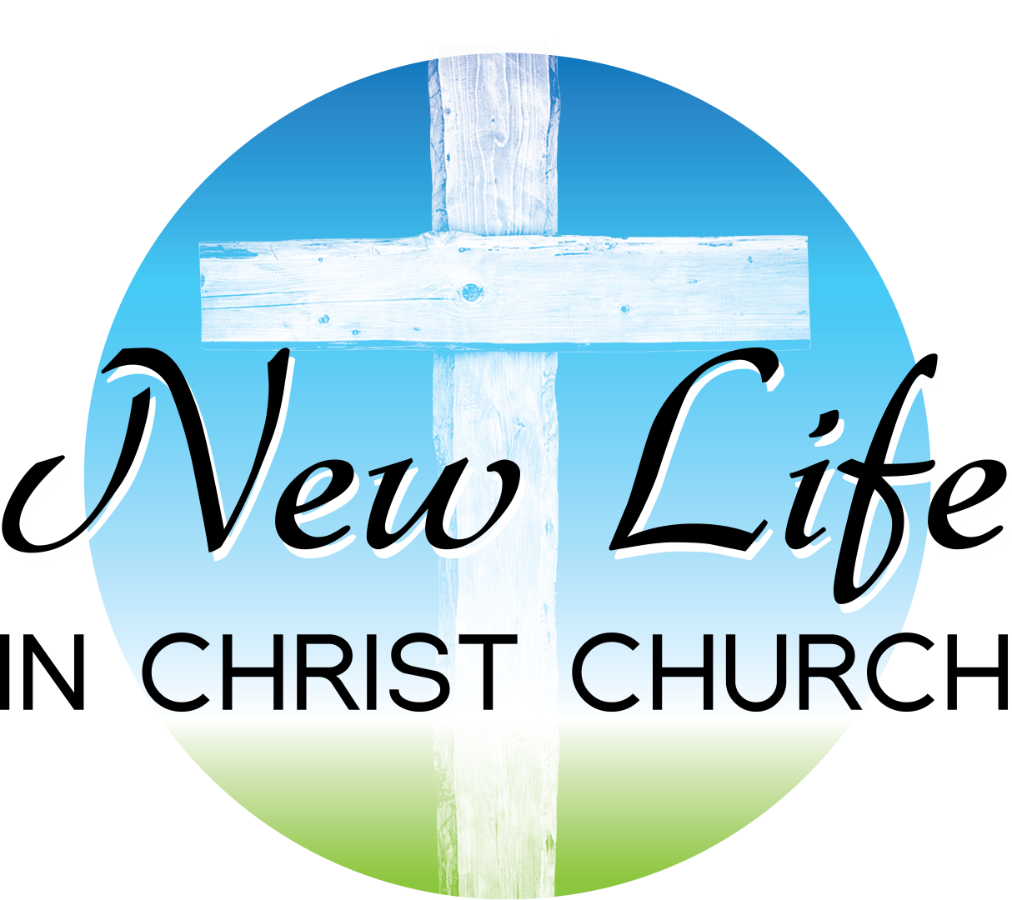